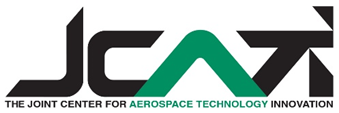 Project Title
Team Members/University
Industry Partner
Background 
Current practice and limitations-what is the problem/technology gap of the industry partner?

Why is this important?

Include visuals if applicable
Provide bullet points/short sentences
Project Description
What is the proposed solution?

Any assumptions/limitations?

Provide results and data to support your solution. Use graphics/visuals and short sentences
Anticipated Impact
What is the project benefit to the industry partner? Other users?
What are the risks/payoffs?
Path Forward
What are the next steps to transition this technology?
Any milestones to meet? 
How will you know if this project has been successful?
Innovation
What is innovative/new about your project?

Include visuals if applicable
Provide bullet points/ short sentences
JCATI Symposium Poster Instructions

Poster size: 2’ high, 3’ wide. 
Use the headings but section borders aren’t necessary
Add your school logo
Be brief-walking people through the poster fills in the gaps